2. Principes fondamentaux en matière d’empowerment
1
2.1_ L’équité dans la relation
2
SOMMAIRE DE LA SÉQUENCE PÉDAGOGIQUE :
3
Et maintenant,

Munissez-vous de votre Carnet de bord des apprentissages CHANGE OF VIEW.

Le Carnet CHANGE OF VIEW, qu’est-ce que c’est ?

C’est votre compagnon de route tout au long de votre découverte du Référentiel sur l’empowerment. Il contient des rubriques qui vous permettent de structurer vos prises de notes : vos pré-représentations des thématiques abordées, vos notes prises pendant la lecture du contenu, vos solutions aux exercices, vos ressentis et vos conclusions.
4
Cette séquence aborde :

la définition de l’équité dans la relation d’accompagnement,
 
et les spécificités d’un accompagnement respectueux de l’équité.
Entrée en matière
5
Les questions suivantes ne donnent pas lieu à une correction :

Comment être plus équitable dans la relation d’accompagnement ?

Et si on questionnait nos vulnérabilités et nos envies d’indépendance dans la relation d’accompagnement ?

Et si on construisait l’accompagnement sur les potentialités et les talents innés de chacun ?
Pratique réflexive
6
Mise en condition

Pour vous mettre en condition d’apprentissage, nous vous proposons des exercices de respiration d’une durée de 5-10 minutes. 

Pour découvrir les exercices, cliquez ici :
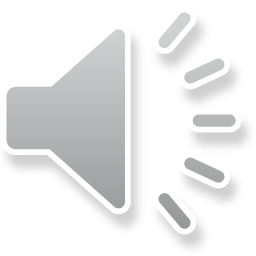 Émotion / Corps
7
Apprentissage sur le principe de l’équité

À l’issue de la présentation qui suit, nous vous proposons de tester vos connaissances sur un mode ludique.
Concept
8
1. Définition de l’équité dans la relation 

1.1. Définition de l’équité inspirée de l’OMS

« L’équité est l’absence de différences évitables ou remédiables entre différents groupes de personnes, qu’ils soient définis selon des critères sociaux, économiques, démographiques ou géographiques. »

1.2. Un accompagnement prônant l’équité considère que :

Accompagnant et accompagné ont la même valeur. Il n’y a donc pas de rapport dominant-dominé ; chacun a conscience qu’il gagne en retour lorsqu’il donne de son temps et de son expérience ;

Chacun peut, à un moment de son histoire, être dans une situation qui le rend vulnérable : les situations de vulnérabilité ne définissent pas l’individu, ne sont pas de son seul fait, mais résultent aussi, et même peut-être principalement, des inégalités de notre société ;

Chacun a besoin de conscientiser son pouvoir d’agir et de le mettre en œuvre.
Concept
9
2. Comment l’équité dans l’accompagnement contribue à l’empowerment de l’accompagnant et de l’accompagné

2.1. Le renoncement à l’autosuffisance

Bien que nous soyons attachés à notre autonomie et réfractaires à toute forme de dépendance (à une personne, à une situation), aucun être humain ne peut prétendre être vraiment indépendant ou auto-suffisant, tel Robinson Crusoé qui s’invente Vendredi !

Si je me considère comme autosuffisant, je n’ai pas besoin de l’autre. Renoncer à l’autosuffisance, c’est redonner à l’autre son identité et sa valeur. Cela n’entrave pas mon autonomie puisque celle-ci consiste à faire ses propres choix tout en prenant en compte le contexte et les autres.

Et l’empowerment nécessite d’être dans la relation avec autrui de manière participative et volontaire.
Concept
10
2.2. L’acceptation de montrer sa vulnérabilité
 
L’équité dans la relation d’accompagnement consiste pour chacun à accepter de montrer sa vulnérabilité.
Prendre le risque d’être soi-même dans la relation à l’autre diminue le sentiment de vulnérabilité, d’impuissance et de solitude.
 
Dans un accompagnement qui :
reconnait que c’est la société qui vulnérabilise l’individu, et non l’inverse, 
reconnait que les parcours individuels sont réversibles,
considère les « fêlures » et les « blessures » de chacun tout autant que ses capacités à les surmonter,
la vulnérabilité devient l’élément-pivot qui conduit assurément à l’autonomie au fil des démarches d’empowerment.
Concept
11
2.3. Conscientisation des capacités

La conscientisation des capacités nous invite à :
penser ensemble l’autonomie et la dépendance/vulnérabilité (en référence à la théorie des capacités/capabilités d’Amartya Sen) ;
regarder la personne à travers ce qu’elle peut faire, ce qu’elle est capable de faire, ou ce qu’elle pourrait faire.
 
L’accompagnant et l’accompagné :
cherchent ensemble des moyens pour réaliser ce que l’accompagné pourrait faire ;
reconnaissent que l’expérience de vie est source de savoirs ;
créent des conditions pour que ceux-ci puissent émerger, se verbaliser et se communiquer.

Cette conscientisation, qui va au-delà d’une simple prise de conscience, est aussi un engagement, une mise en action, tant sur le plan individuel que collectif.
Concept
12
2.4. Reconnaissance et expression des talents innés
 
Les talents innés peuvent se définir comme des savoirs-être (soft skills, une façon particulière de se comporter, penser ou ressentir) spécifiques qui déterminent notre manière même d’accomplir certaines choses sans effort, de manière innée et avec fluidité et qui, lorsque nous accomplissons les choses de la sorte, nous rend efficace, performant, voire même excellent. Le recours régulier à ces talents est pour la personne source de bien-être et d’énergie car, étant « le reflet du vrai moi », chacun les mobilise avec facilité et plaisir.
Concept
13
2.4. Reconnaissance et expression des talents innés
 
(suite)

La reconnaissance et l’expression des talents innés dans l’accompagnement invite à :

admettre et percevoir leur existence tant chez l’accompagnant que chez l’accompagné ;

les mobiliser dans la relation d’accompagnement parce qu’ils permettent à chacun d’accéder à son leadership intérieur ;

les distinguer des compétences qui, bien qu’efficaces, ne sont pas de la même façon source de bien-être et de développement de nos potentialités puisqu'elles dépendent d'un apport extérieur alors que les talents innés sont des savoirs-être intrinsèques.
Concept
14
Temps d’appropriation
 
À présent, place aux exercices d’appropriation !

Chaque exercice contient une première diapositive avec la consigne et l’énoncé, et une deuxième diapositive avec les réponses expliquées.

Conseils : Pour chaque exercice, avant de passer à la deuxième diapositive, notez d’abord  votre réponse dans votre Carnet CHANGE OF VIEW, pour éviter de voir les réponses trop tôt. Aussi, assurez-vous de visionner la présentation au mode « Diaporama ».
Appropriation
15
Exercice n°1
 
Consigne : Associez chaque phrase au concept auquel elle se rattache.
 
A = Faire ses choix en tenant compte de l’autre et du contexte.
B = Il n’y a rien de définitif dans un parcours de vie.
C = L’expérience est source de savoir.
D = Autonomie et dépendance vont de pair.
E = Être soi-même en présence d’autrui contribue à diminuer le sentiment d’impuissance.
F = Le recours à ces capacités procure bien-être et énergie.
Capacités
Talents
Renoncement à l’autosuffisance
Vulnérabilité
Appropriation
16
Corrigé :











Feedback : Les capacités procurant plaisir et bien-être sont les talents innés. 
La théorie des capacités nous invite à penser ensemble autonomie et dépendance et regarder la personne en fonction de ce qu’elle peut faire, ce qu’elle est capable de faire, peu importe la manière dont elle a appris.
Dans un accompagnement qui affirme la réversibilité des parcours chacun peut accepter de montrer sa vulnérabilité et en étant soi-même en présence de l’autre, chacun contribuer à diminuer le sentiment de vulnérabilité, d’impuissance et de solitude. 
L’autonomie se distingue de l’autosuffisance en ce qu’elle prend en compte l’autre et le contexte dans la détermination de ses choix.
Faire ses choix en tenant compte de l’autre et du contexte. (A)
Il n’y a rien de définitif dans un parcours de vie. (B)

Être soi-même en présence d’autrui contribue à diminuer le sentiment d’impuissance. (E)
L’expérience est source de savoir. (C)

Autonomie et dépendance vont de pair. (D)
Le recours à ces capacités procure bien-être et énergie. (F)
Appropriation
17
Exercice n°2 :
 
Consigne : Placez chacune de ces phrases dans la colonne appropriée.

A = L’accompagnant trouve des solutions.
B = Accompagnant et accompagné cherchent ensemble des moyens pour réaliser ce que l’accompagné pourrait faire.
C = Je tiens à mon indépendance.
D = Je ne suis pas indépendant mais ça ne m’empêche pas d’être autonome.
E = Il est indispensable de s’appuyer sur les compétences pour sortir d’une situation.
F = Le potentiel de développement sera plus grand en s’appuyant sur les talents.
G = Le savoir s’acquiert à l’école. 
H = Le savoir s’acquiert tout au long des expériences de la vie.
I = Cette personne ne maitrise pas la langue française.
J = Cette personne parvient à se faire comprendre en français.
K = La vulnérabilité est une force, un potentiel.
L = La vulnérabilité est une faiblesse.
M = C’est une personne.
N = Les situations de vulnérabilité résultent principalement des inégalités.
O = C’est un sans-papier. 
P = Les individus sont responsables de leurs échecs.
Q = Seuls les publics accompagnés sont vulnérables.
R = Chacun est susceptible d’être vulnérable à un moment.
Appropriation
18
Corrigé :
L’accompagnant trouve des solutions. (A)
Je tiens à mon indépendance. (C)
Il est indispensable de s’appuyer sur les compétences pour sortir d’une situation. (E)
Le savoir s’acquiert à l’école. (G) 
Cette personne ne maitrise pas la langue française. (I)
La vulnérabilité est une faiblesse. (L)
C’est un sans-papier. (O)
Les individus sont responsables de leurs échecs. (P)
Seuls les publics accompagnés sont vulnérables. (Q)
Accompagnant et accompagné cherchent ensemble des moyens pour réaliser ce que l’accompagné pourrait faire. (B)
Je ne suis pas indépendant mais ça ne m’empêche pas d’être autonome. (D)
Le potentiel de développement sera plus grand en s’appuyant sur les talents. (F)
Le savoir s’acquiert tout au long des expériences de la vie. (H)
Cette personne parvient à se faire comprendre en français. (J)
La vulnérabilité est une force, un potentiel. (K)
C’est une personne. (M)
Les situations de vulnérabilité résultent principalement des inégalités. (N)
Chacun est susceptible d’être vulnérable à un moment. (R)
Appropriation
19
Feedback : CHANGE OF VIEW = changement de paradigme :

• C’est la société qui vulnérabilise la personne et non l’inverse
• Penser ensemble autonomie et dépendance
• Regarder la personne au travers de ce qu’elle peut faire, est capable de faire, pourrait faire
• Expérience de vie comme source de savoirs
• Compétences => talents
• Idéal utopique d’indépendance => autonomie qui prend en compte l’autre et le contexte
• C’est la fin du rapport dominant-dominé
• Tous vulnérables à un moment
• Vulnérabilité devient l’élément qui conduit à l’autonomie/ vulnérabilité vue comme une force, un potentiel
• La vulnérabilité ne définit pas l’individu
Appropriation
20
Pratique réflexive

À présent, si vous les souhaitez, vous pouvez faire le lien avec vos pratiques professionnelles, en complétant les autres rubriques de votre Carnet de bord des apprentissages CHANGE OF VIEW :

- La rubrique « Comment je me sens ? »
- La rubrique « Qu’est-ce qui a changé dans mon regard ? »
- La rubrique « Comment est-ce que j’entrevois de le mettre en pratique ? »
- La rubrique « Qu’est-ce que j’aurais envie d’approfondir ? »
Pratique réflexive
21
Temps de respiration

Pour terminer cette séquence pédagogique, nous vous proposons de prendre encore un temps de respiration d’une durée de 5-10 minutes, en suivant les consignes suivantes.

Pour découvrir la consigne, cliquez ici :
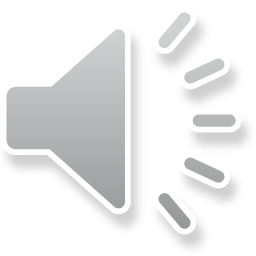 Émotion / Corps
22